J - LY
jó, jég, játék, jaguár, jámbor
______

lyuk, hely, olyan, ibolya, pálya
S-SZ
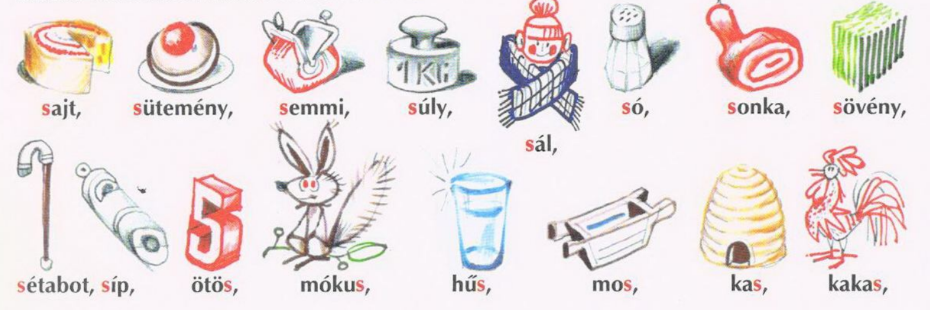 Kép forrása: Montágh Imre: Mondd ki szépen, 1987, 2008, Montágh Imre jogutóda
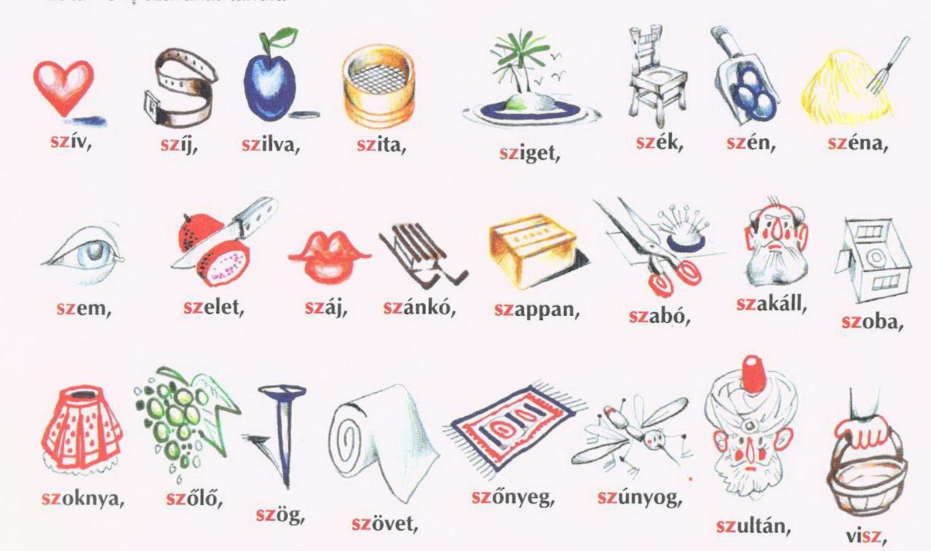 Kép forrása: Montágh Imre: Mondd ki szépen, 1987, 2008, Montágh Imre jogutóda
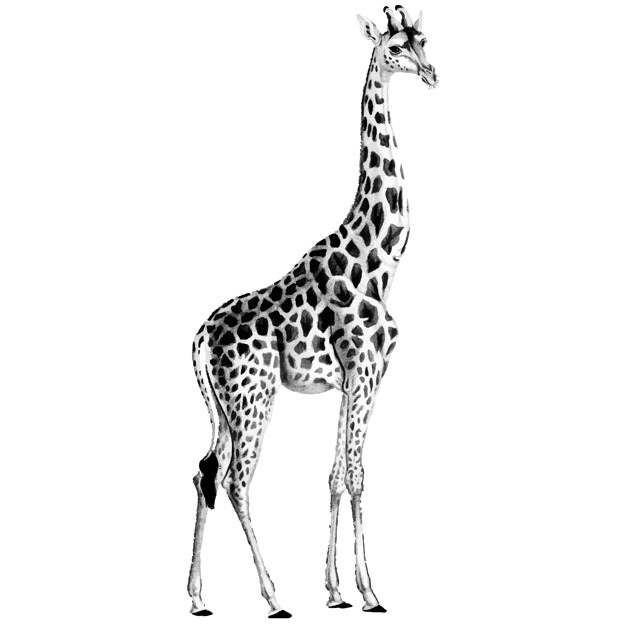 ZS
https://image.freepik.com
WEÖRES SÁNDOR: A galagonya

Őszi éjjel
izzik a galagonya
izzik a galagonya
ruhája.
Zúg a tüske,
szél szalad ide-oda,
reszket a galagonya
magába.
Hogyha a Hold rá
fátylat ereszt:
lánnyá válik,
sírni kezd.
Őszi éjjel
izzik a galagonya
izzik a galagonya
ruhája.
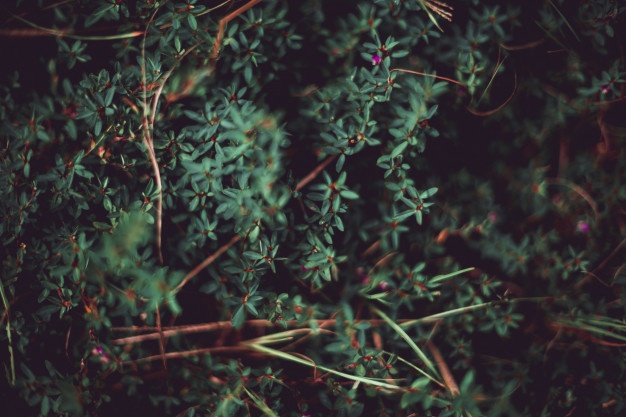 https://image.freepik.com
WEÖRES SÁNDOR: A galagonya

Őszi éjjel
izzik a galagonya
izzik a galagonya
ruhája.
Zúg a tüske,
szél szalad ide-oda,
reszket a galagonya
magába.
Hogyha a Hold rá
fátylat ereszt:
lánnyá válik,
sírni kezd.
Őszi éjjel
izzik a galagonya
izzik a galagonya
ruhája.
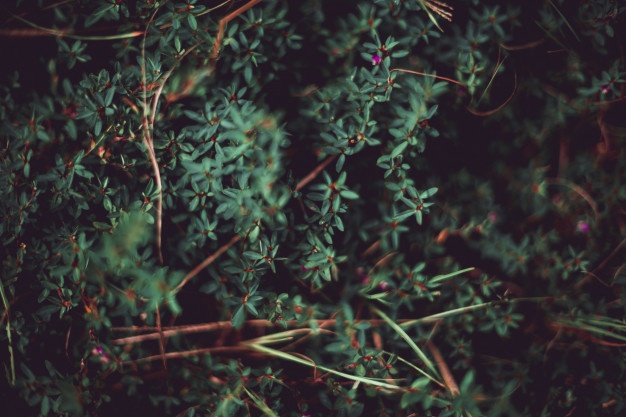 https://image.freepik.com
C, CC, CS vagy CCS?
reccsen, cica, fecseg, csicsa, cset, ecset, meccs, mecset, ricsaj, macska, csacska, cucc, giccs, pici, ici-pici, ecet, necc, léc, cél, comb, csokor
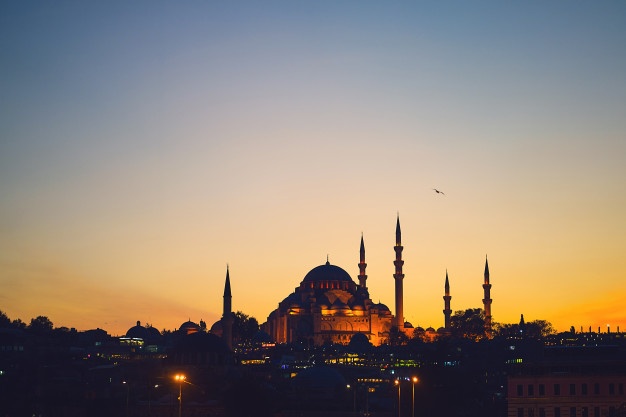 https://image.freepik.com
Z, ZS, S vagy SZ?
zümmög, zizeg, Zsolt, só, szósz, nős, zebra, zsiráf, sas, Zoltán, sás, Zalán, zéró, hős, zár, fizet, természetesen, szász, mozsár, kosár, séró, zsír, zsámoly, zúz, máz, ős, mázsa